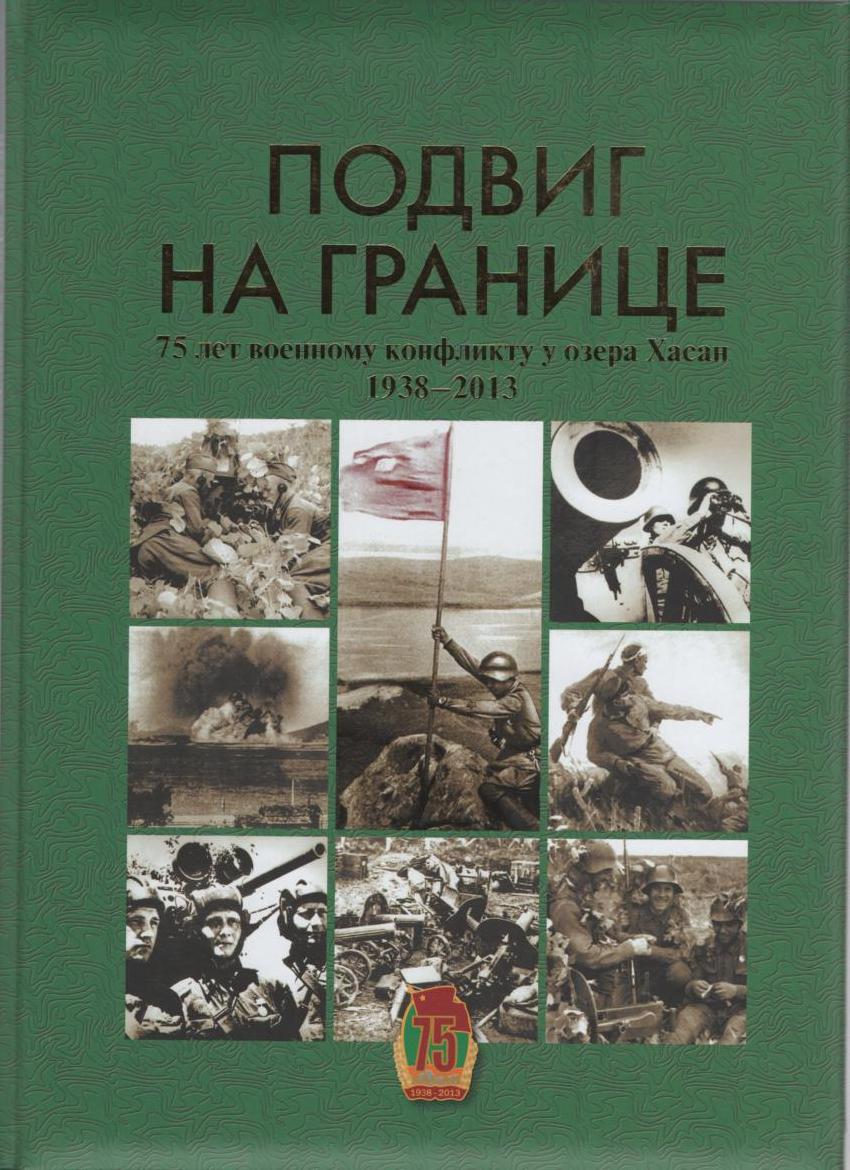 Посвящается 
75 годовщине военному конфликту 
у озера Хасан 
1938-2013
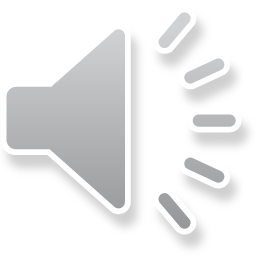 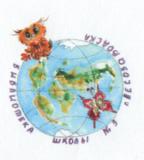 Памятник героям Хасана. Вершина Крестовой сопки.
Пограничники вступают в бой
59-й Посьетский пограничный отряд 
в событиях у озера Хасан
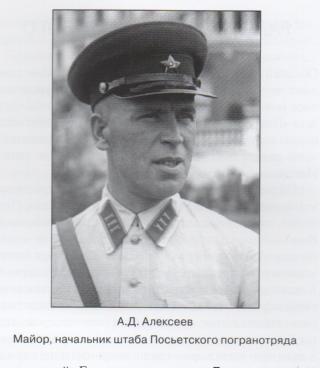 «Бой на высоте Безымянной»
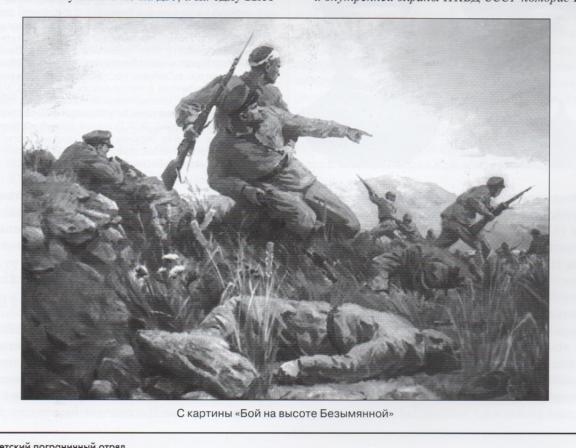 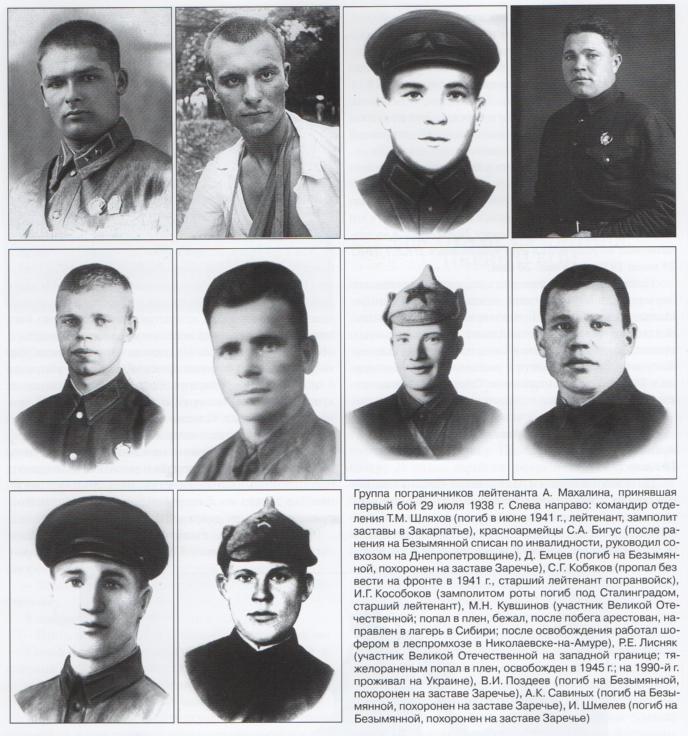 Высота Заозерная – бастион мужества
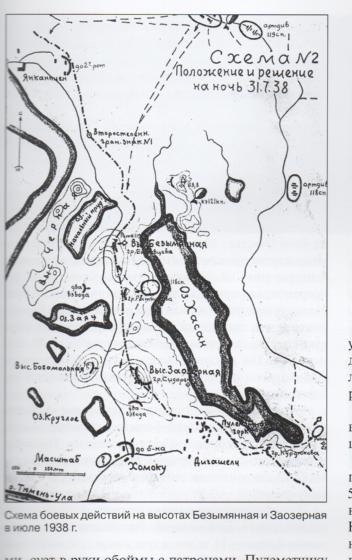 Схема боевых действий  на высоте Безымянная  и Заозерная в июле 1938 г.
4 – 5 июля 1938 г.
Пограничники в районе сопки Заозерной отражают атаку японцев
Герой Советского Союза лейтенант Д.Т.Левченко и пулеметчик Н.И.Гальянов
Трофеи захваченные японцами на сопке Заозерной. Из японского архива.
Пограничники-хасанцы – первые в погранвойсках герои Советского Союза.
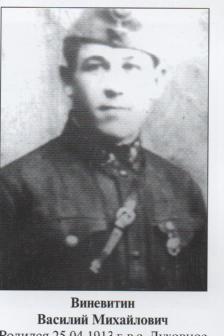 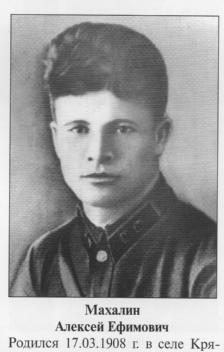 Батаршин                             Виневитин                                 Махалин
        Гильфан Абубекерович            Василий Михайлович             Алексей Ефимович
1-Я ПРИМОРСКАЯ АРМИЯ ДАЛЬНЕВОСТОЧНОГО ФРОНТА В БОЯХ НА ХАСАНЕ
БОЕВЫЕ ДЕЙСТВИЯ 40-Й СТРЕЛКОВОЙ ДИВИЗИИ.


Пограничники – участники боев наносят разведданные на карту.
40-я стрелковая дивизия
Замаскированные советские танки на позиции
Вид на высоту Заозерная с японских позиций. Японская фотохроника
39-Й КОРПУС И АВИАЦИЯ ПРИМОРСКОЙ АРМИИ
Авиаторы 1-й Приморской армии в перерыве между боевыми вылетами
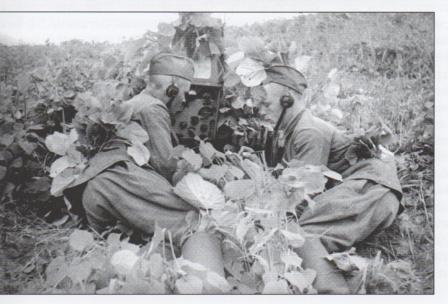 Комсомольцы-телефонисты                   Радисты В.Молодцов и 
        Шечнев и Савельев                       Д.Комаков на тактических
        на передовой позиции                                 занятиях
ТИХООКЕАНСКИЙ ФЛОТ В ХАСАНСКИХ СОБЫТИЯХ
Командующий Тихоокеанским флотом, флагман 2 ранга Кузнецов в Хасанских событиях руководил действиями наших морских сил.
Родился 24 июля 1902 года в деревне Медведки, Архангельской области, в семье  рабочего. В Военно-Морском флоте с 1919г. Участник Гражданской войны.
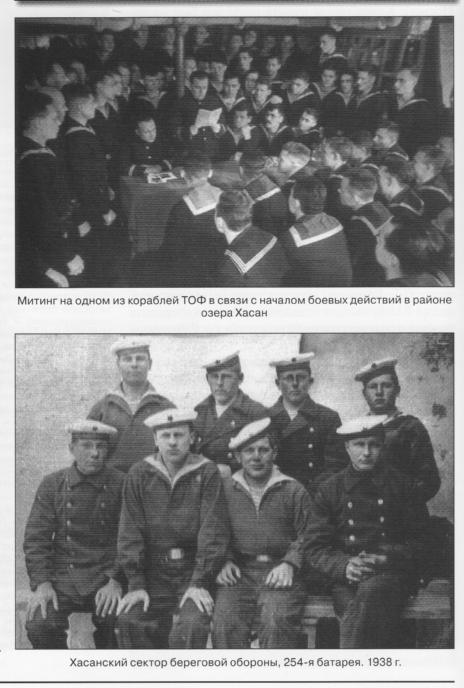 До начала Хасанских событий на Тихоокеанском флоте отсутствовала система оперативной готовности. Она была разработана  уже после 29 июля , с началом боевых действий.
Артиллеристы  СКР  «Метель»
В БОРЬБЕ ЗА ЖИЗНЬ БОЙЦОВ И КОМАНДИРОВ
Сандружина поселка Краскино . 1939 год.
Коллектив госпиталя в пос. Краскино. 1939 год.
ПОБЕДА   ДОРОГОЙ   ЦЕНОЙ
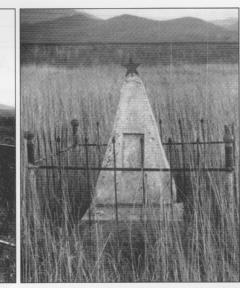 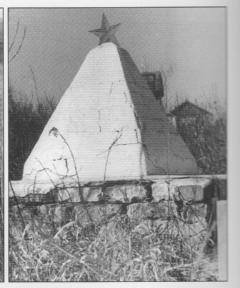 Памятники Хасанским событиям. Слева – памятник воинам , погибшим  6-11 августа 1938 г. в центре – один из четырех памятников в  районе Заречья. Справа – памятный знак на сопке Заозерной  в 30м южнее вершины: рядом со знаком табличка: «Здесь на этом месте 6 августа      1938 г. было водружено Красное Знамя».
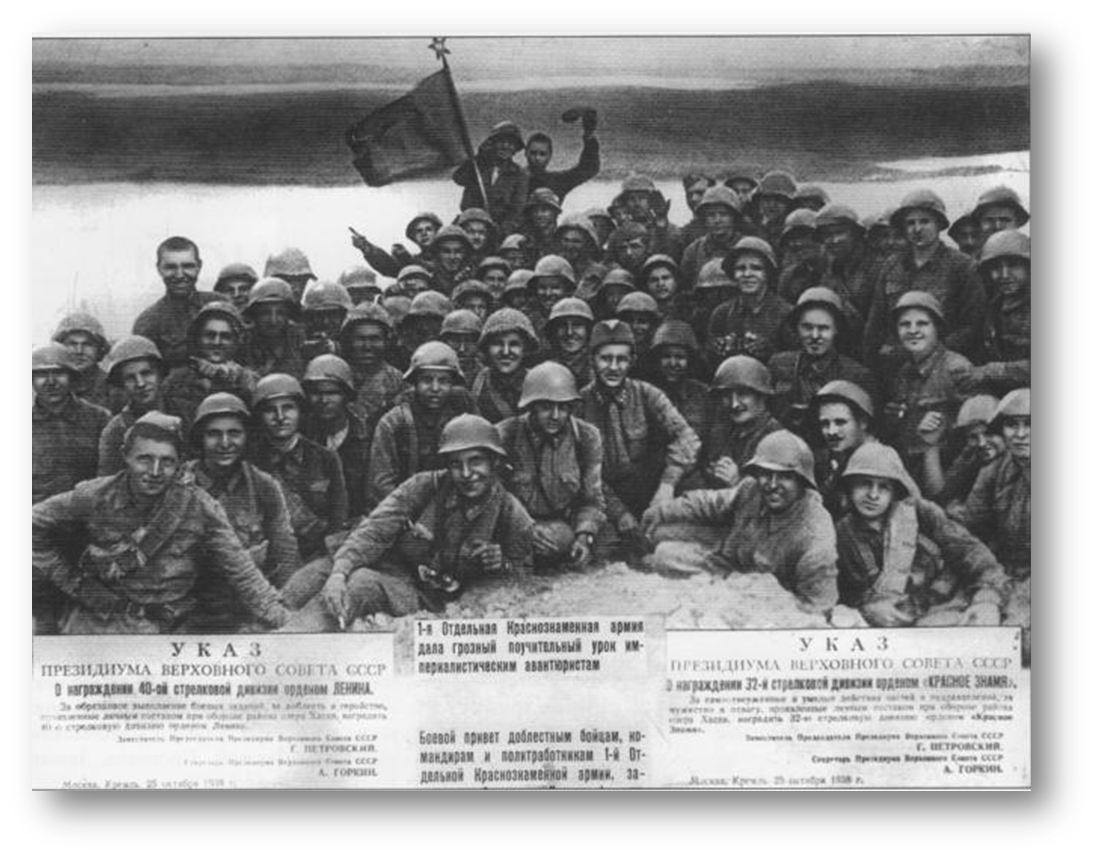 Родина высоко оценила подвиг мвоих героических защитников. Указом Президиума Верховного Совета СССР от 25 октября 1938 г. 26 человек были удостоены звания Героя Советского Союза, 95 человек награждены орденом Ленина, 1985 – орденом Красного Знамени, 1935 – орденом Красной Звезды , 2485 – медалями «За отвагу» и «За боевые заслуги». 40-я стрелковая дивизия – орден Ленина. 32-я стрелковая дивизия и Посьетский пограничный отряд – орден Красного Знамени.
У памятника героям Хасана в поселке Краскино в дни 30-летнего юбилея Хасанских событий . 
1968 г.
НИ КТО НЕ ЗАБЫТ, НИ ЧТО НЕ ЗАБЫТО
Памятник погибшим во время хасанских боев  и Великой отечествен-ной войны в поселке Славянка.
Легендарное озеро Хасан  и сопка Заозерная. Здесь 75 лет назад, шли кровопролитные бои
Поисковое объединение «Авиапоиск»
На хасанской земле время от времени проводятся поисковые работы. Осенью 2012-го и весной 2013 г. поисковое объединение «Авиапоиск обнаружило
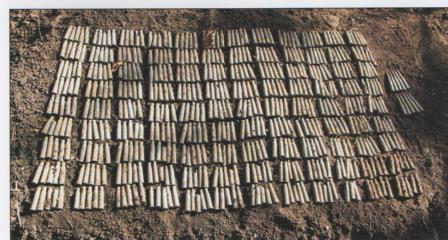 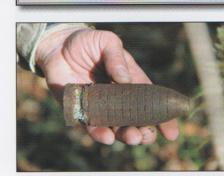 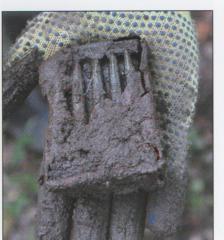 Оружие и боеприпасы, поднятые со дна озера Хасан.
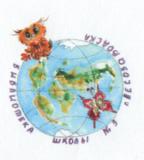 Работу выполнила:
Салиенко Елена Вячеславовна – 
Учитель географии
 МОБУ СОШ №3 
ЛГО, Приморский край.
Использованные ресурсы:
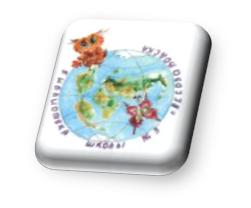 - «Подвиг на границе» - издательство «Русский Остров» Владивосток 2013г.
- Ресурсы интернета.